Ethics of Transparency
Lode Lauwaert
Institute of Philosophy
KU Leuven
Ethics of Transparency
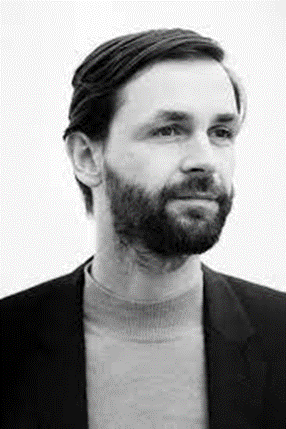 Prof. Dr. Lode Lauwaert

Institute of Philosophy (KU Leuven)

Philosophy of Technology

lode.lauwaert@kuleuven.be
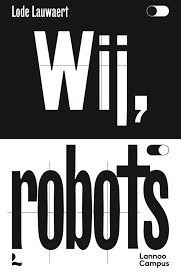 Ethics of Transparency
Focus on transparency: academia, policy, common sense

≠ material, technical

= knowledge

information: data collection, who made choices, stakeholders, etc.

reasons  explainable AI is transparent AI (not vice versa)

Opaque AI = epistemic issue
Ethics of Transparency
Problem with justification

 Problem with the degree of focus
Ethics of Transparency
Problem with justification

Transparency is a condition for moral responsibility

↔ is a responsibility gap a moral disaster?
↔ responsibility without transparency, opacity with responsibility

That it could happen VS why it happened
Ethics of Transparency
The focus, however, is not unjustified!

Intrinsic justification: Moral standing

Extrinsic justification

Bias
Trustworthy AI
Strategic
Ethics of Transparency
(2) Problem with the degree of focus

Focus is insufficient: privacy, sustainability, bias, safe, etc.

Transparency as a necessary condition (I)?

Cf. Spotify

 When is opacity undesirable / unproblematic ?
Ethics of Transparency
Transparency as a necessary condition (II)?

A gradual property

Case 1: 100% transparent, 50% accurate
Case 2: 90% transparent, 100% accurate

Trade off: no transparency above all 

Cf. Privacy and security  why would transparency be an exception?
Ethics of Transparency
The focus on transparency is thus

(1) justified, 
but not on the basis of responsibility

(2) a moral problem,
if that focus is too absolute.
Thanks for listening!